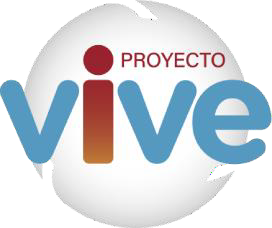 Título del póster
Autor
Título del póster
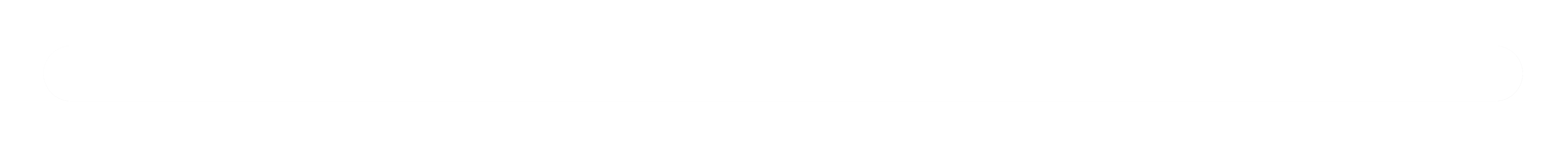 Introducción y Objetivos
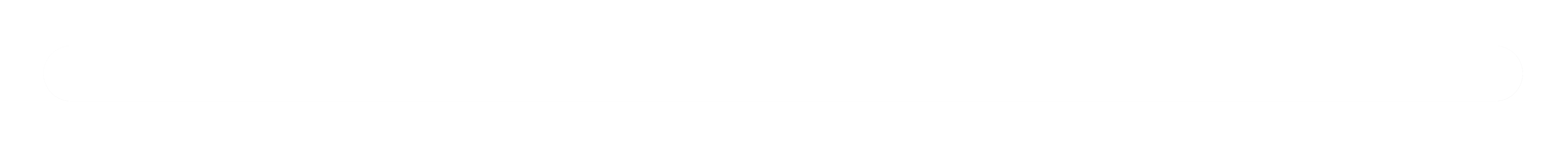 Material y Métodos
**REQUISITOS PARA LA PRESENTACIÓN DEL POSTER:**
No modifique el tamaño de esta plantilla de 90 x 120 cm.
Por favor respete las indicaciones, si no sigue las instrucciones que se indican no podemos garantizarla la correcta visualización de su póster en el simposio.
Instrucciones para la presentación de póster:
Se deberá realizar el poster en una sola diapositiva de PowerPoint ® utilizando esta plantilla. Recuerde que no debe modificar el tamaño de la plantilla para su correcta visualización. Guarde el archivo con extensión Power Point ® o PDF.
Queda prohibida la inclusión de datos de autoría, filiación y/o centro de trabajo salvo en el espacio habilitado en la parte superior del póster.
Seleccionar un fondo preferentemente liso en un color que contraste con las letras del texto.
Utilizar fuentes (tipografía) Arial, Verdana, Tahoma o Calibri, que sean claras para facilitar su lectura y en color contrastante con el fondo.
El título debe estar en mayúsculas, en un tamaño de letra no inferior a 26, siendo el tamaño recomendado 32 puntos.
Para el resto del texto, usar un tamaño de letra 18 como mínimo, siendo el tamaño recomendado 26 puntos.
Imágenes: Use el comando insertar imagen desde archivo de su ordenador. Evite copiar y pegar, pues eso aumenta el tamaño de la presentación.
No se admiten animaciones ni transiciones de Power Point ® No comprimir (zip, rar, etc.).
Recuerde que las tablas, gráficos, ilustraciones y fotografías requeridas para la presentación deberán ser lo suficientemente explicativas y estar distribuidas secuencialmente en orden a su explicación. Deberá colocarse título y los autores en cada una de ellas.
Evite mencionar marcas comerciales y publicidades
El envío del póster implica la aceptación de todos los puntos.	**ELIMINE ESTE CUADRO DE TEXTO PARA REALIZAR SU PÓSTER**
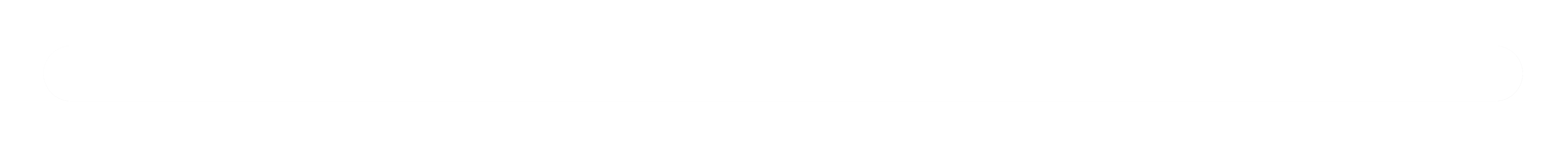 EM-153129 - Marzo 2023 – Janssen Cilag, S.A
Resultados
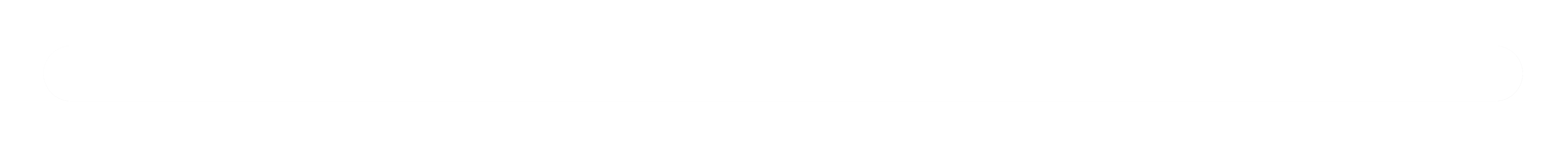 Conclusiones
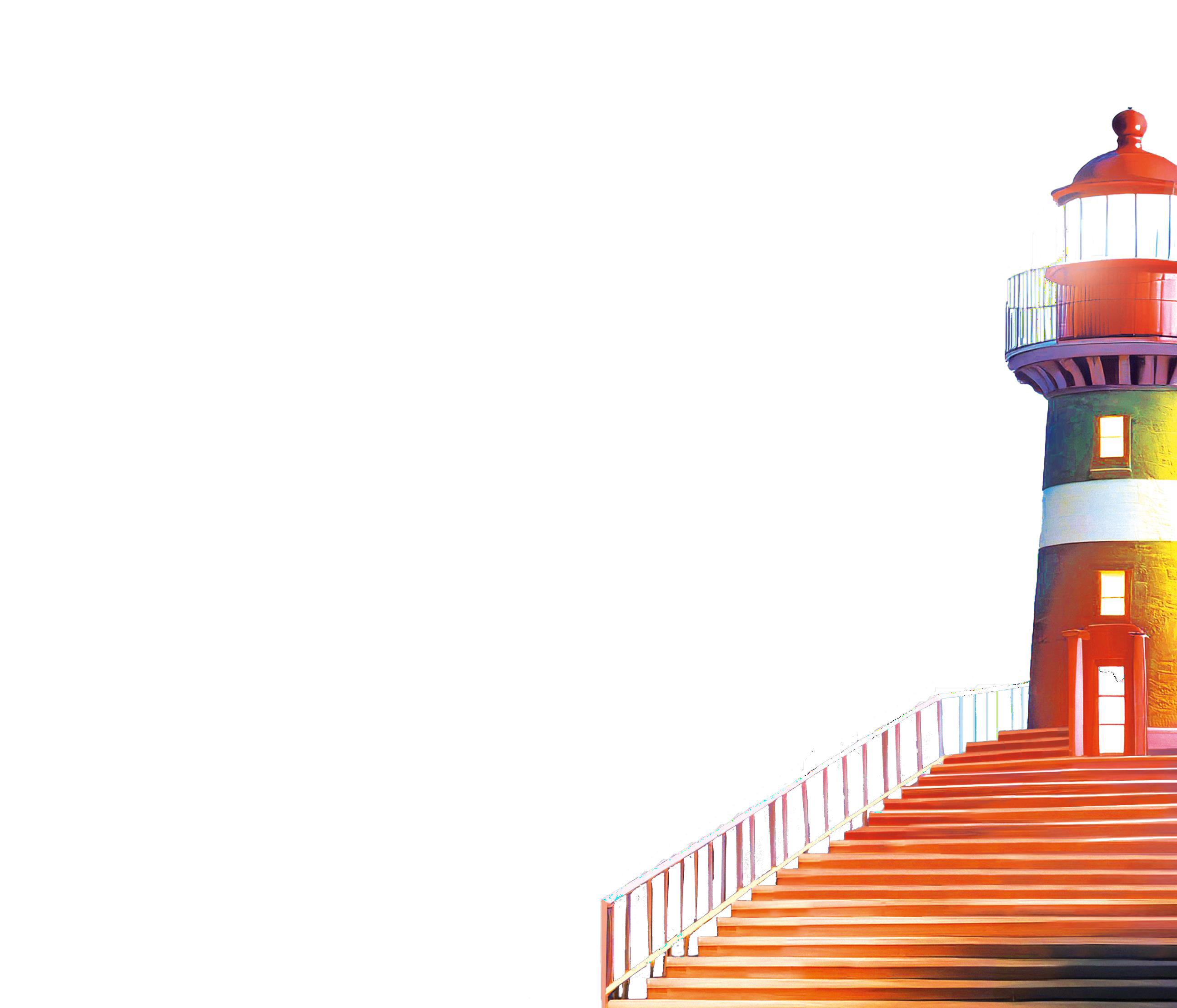 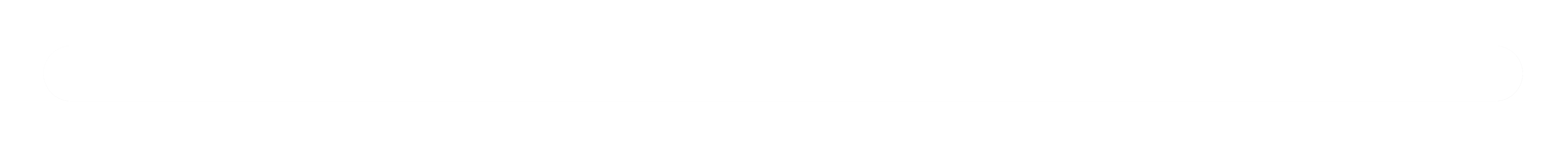 Referencias
Con la colaboración de: